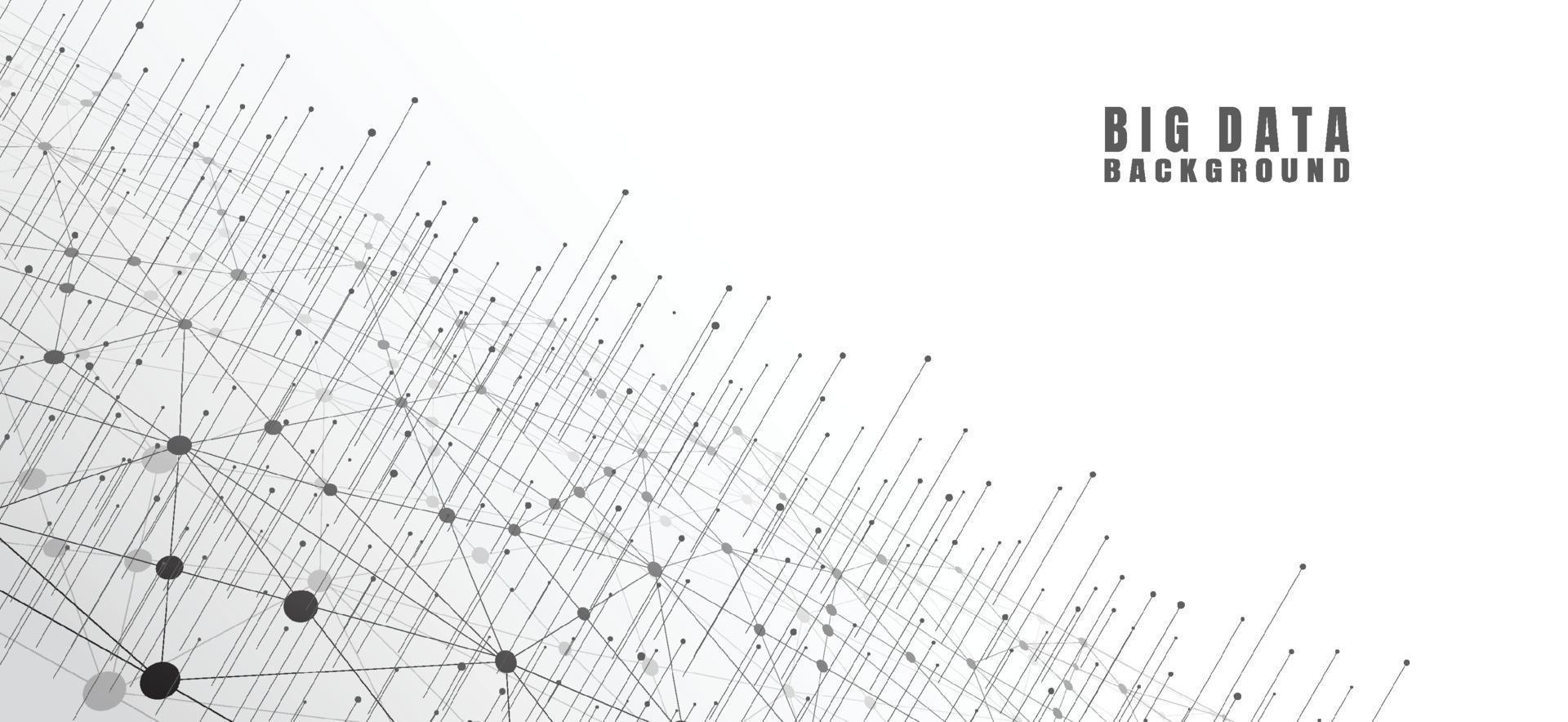 IERAX ANALYTIX
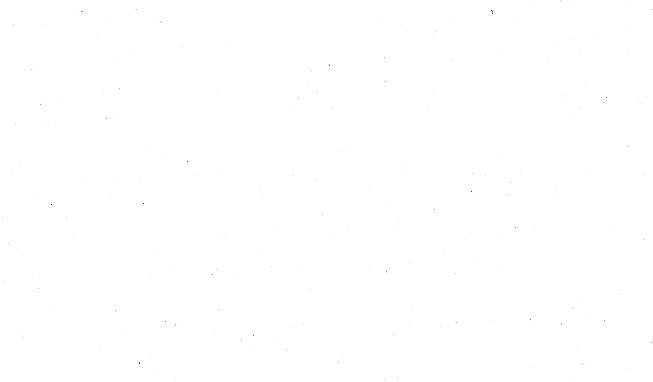 MARKET RESEARCH - ANALYTICS - CONSULTING
"ΑΠΟΣΤΟΛΗ ΜΑΣ:
Η ΚΑΤΑΝΟΗΣΗ ΤΗΣ ΑΓΟΡΑΣ"
Η ΕΡΕΥΝΑ
Τύπος έρευνας
Διαδικτυακή και Face to Face έρευνα στο πολεοδομικό συγκρότημα της Θεσσαλονίκης.

Μέγεθος δείγματος 
566 συμπληρωμένα ερωτηματολόγια από άνδρες και γυναίκες, 25-35 ετών, κάτοικοι Θεσσαλονίκης που εργάζονται ή ζητούν εργασία.

Τρόπος ανάλυσης 
Data analytics μέσω των προγραμμάτων R και IBM SPSS Statistics v.23.

Χρονική περίοδος
 13 – 20 Σεπτεμβρίου 2021.
Η Θεσσαλονίκη μέσα από τα μάτια της νέας γενιάς
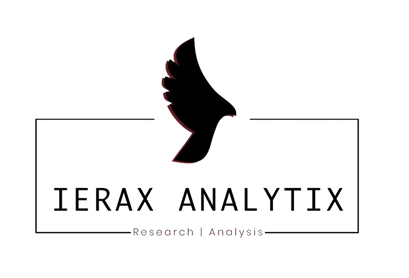 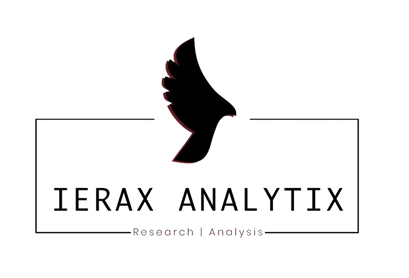 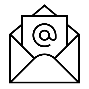 www.ierax.gr
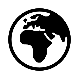 info@ierax.gr
ΔΕΙΓΜΑ
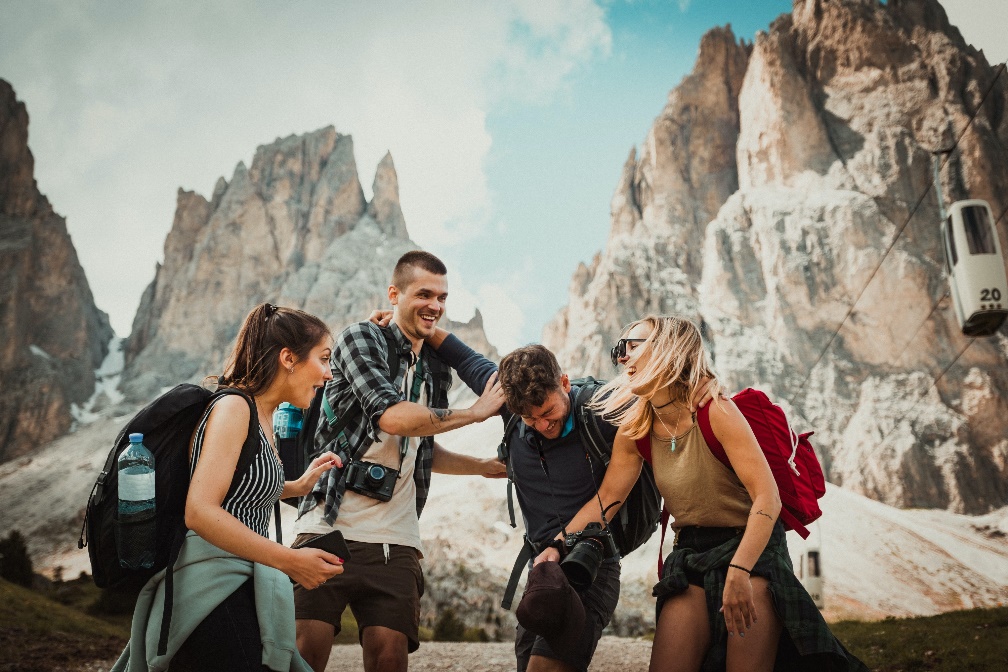 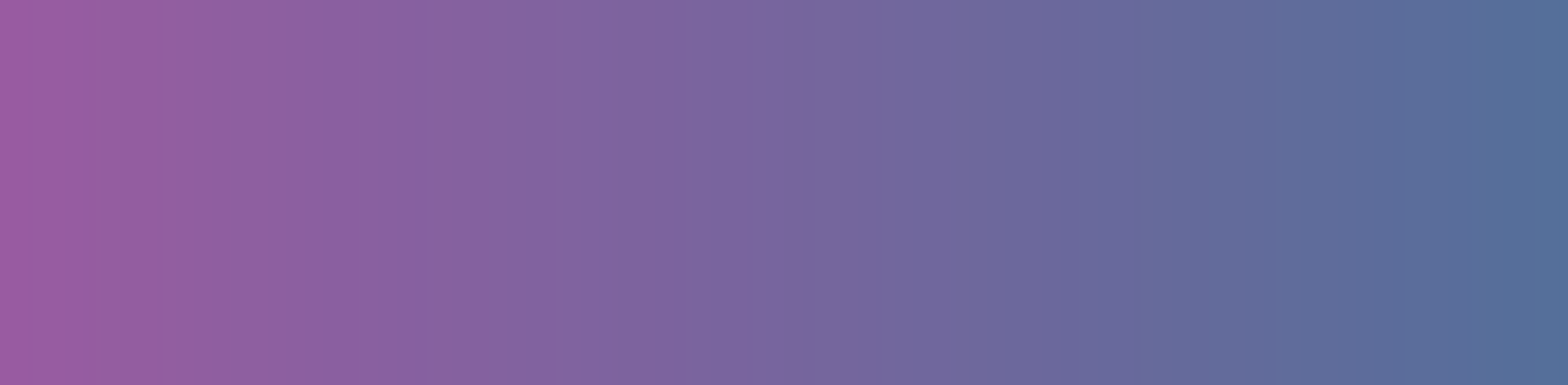 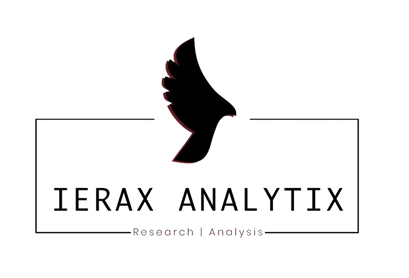 Αυτή την περίοδο απασχολείστε στον Νομό Θεσσαλονίκη ως:
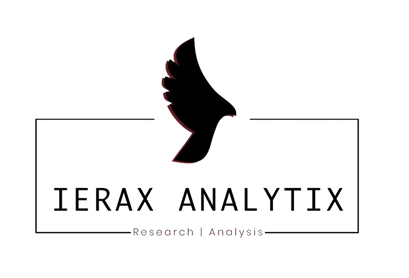 Ποιο είναι το κύριο μέσο από το οποίο ψάχνετε εργασία;
ΑΠΑΝΤΟΥΝ ΜΟΝΟ ΟΣΟΙ ΑΝΑΖΗΤΟΥΝ ΕΡΓΑΣΙΑ
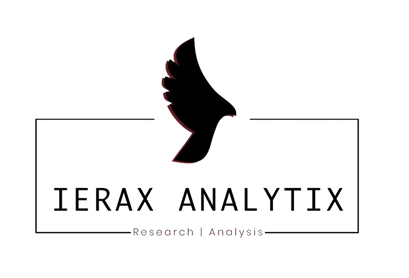 Πώς κρίνετε τις αλλαγές που επέφερε η πανδημία στους τομείς εργασίας σας; Εργασιακή ανασφάλεια
ΑΠΑΝΤΟΥΝ ΟΣΟΙ ΕΡΓΑΖΟΝΑΙ
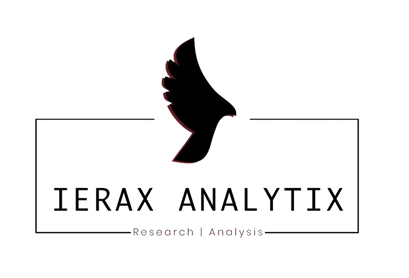 Σε σύγκριση με άλλα μέρη κατά πόσο θα προτείνατε το Νομό Θεσσαλονίκης ως επαγγελματικό προορισμό;
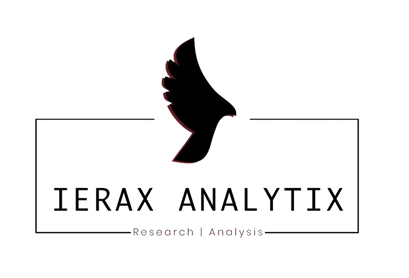 SOFT SKILLS VS HARD SKILLS
Πιστεύετε ότι υπάρχουν αρκετές δράσεις στον Νομό Θεσσαλονίκης για την επαγγελματική ενδυνάμωση νέων επαγγελματιών; 
Συνέδρια, ομιλίες και ενημερωτικές εκδηλώσεις
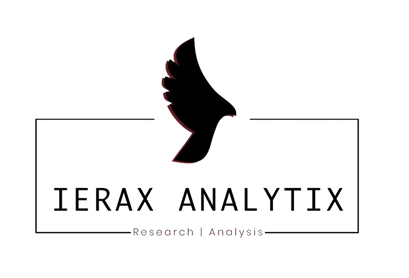 Πιστεύετε ότι υπάρχουν αρκετές δράσεις στον Νομό Θεσσαλονίκης για την επαγγελματική ενδυνάμωση νέων επαγγελματιών; 
Ευκαιρίες δικτύωσης (networking) επαγγελματιών
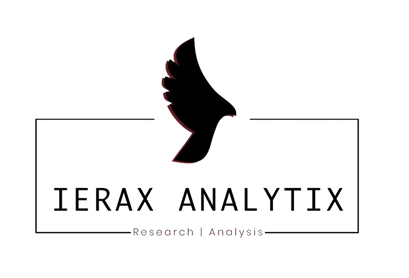 Πιστεύετε ότι υπάρχουν αρκετές δράσεις στον Νομό Θεσσαλονίκης για την επαγγελματική ενδυνάμωση νέων επαγγελματιών; 
Επιμορφωτικά προγρ/τα και εργαστήρια
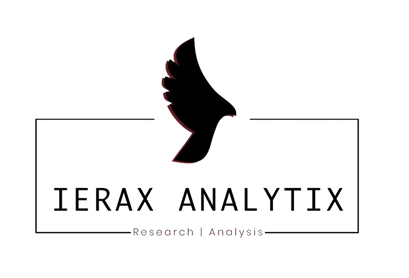 Πιστεύετε ότι υπάρχουν αρκετές δράσεις στον Νομό Θεσσαλονίκης για την επαγγελματική ενδυνάμωση νέων επαγγελματιών; 
Υποστήριξη συλλόγων/σωματείων/επιμελητηρίων
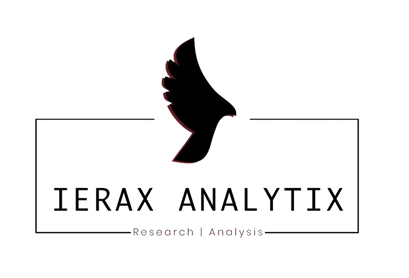 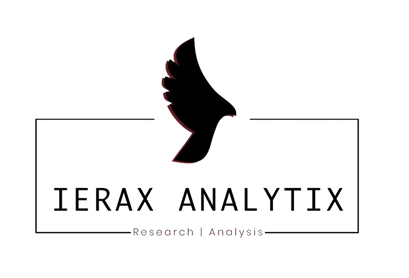 Ποια από τα παρακάτω θα σας δημιουργούσαν ασφάλεια για να παραμείνετε στο Νομό της Θεσσαλονίκης;
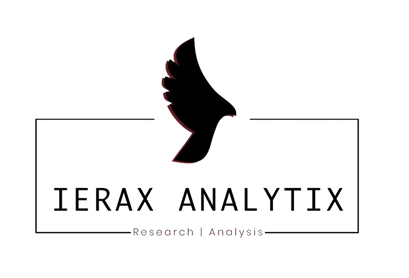 Πόσες ώρες θα επενδύατε εβδομαδιαία σε δράσεις επαγγελματικής ενδυνάμωσης και δικτύωσης;
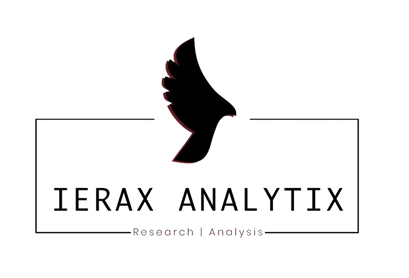 ΒΑΣΙΚΑ ΣΥΜΠΕΡΑΣΜΑΤΑ
Άτομα 25-35 ετών που δηλώνουν πως αναζητούν εργασία αυτή την περίοδο.
29%
75%
Των εργαζομένων νιώθουν πως η πανδημία έφερε εργασιακή ανασφάλεια.
76%
Όσοι αναζητούν εργασία 
από το διαδίκτυο.
47%
Θα επένδυαν 3-4 ώρες την εβδομάδα σε δράσεις επαγγελματικής ενδυνάμωσης και δικτύωσης.